Home and Community Based Services (HCBS) Special Interest Group (SIG)
Presented By: Sarah Swanson, AUCD Consultant
		Jon Neidorf, Caitlin Crabb, Wanda Felty
		June 5, 2024
[Speaker Notes: Thanks to everyone for attending this session!]
The AUCD HCBS SIG
Housekeeping Items

If you have any technical difficulty, please type in the chat to let us know.

Becky Willis, AUCD staff is available to help.

Thanks to ACL, the Human Services Research Institute (HSRI), and the AUCD’s Community Inclusion team.
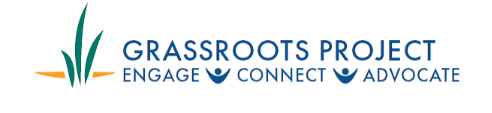 Administration for Community Living (ACL)
Human Services Research Institute (HSRI)
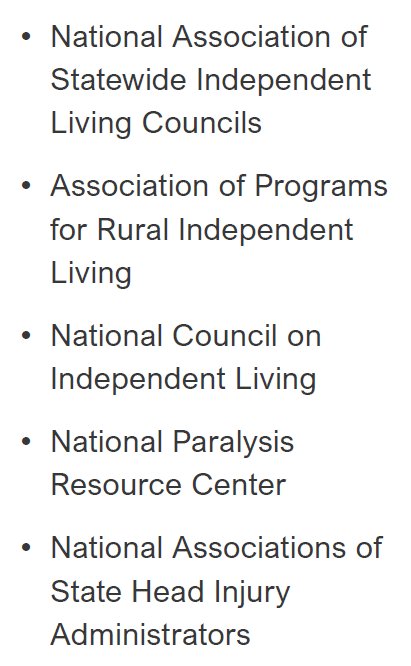 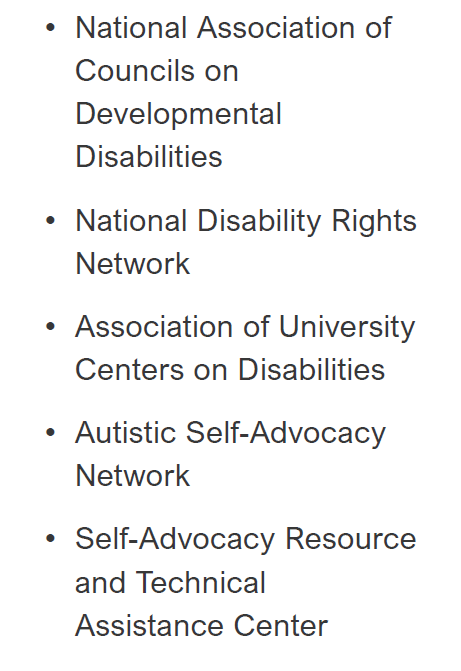 3
The AUCD HCBS SIG
Welcome and Introductions

In the chat, please write:
your name, 
organization, and 
interest in this meeting
The AUCD HCBS SIG
Agenda
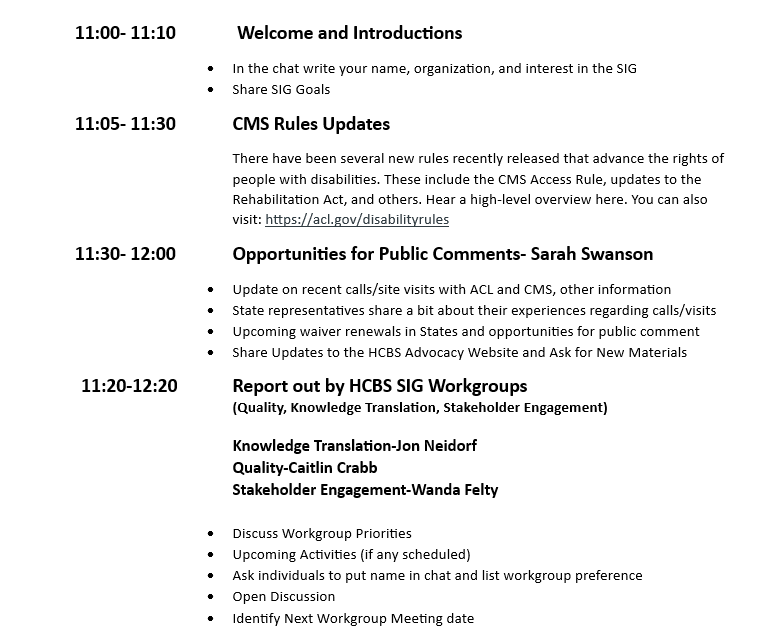 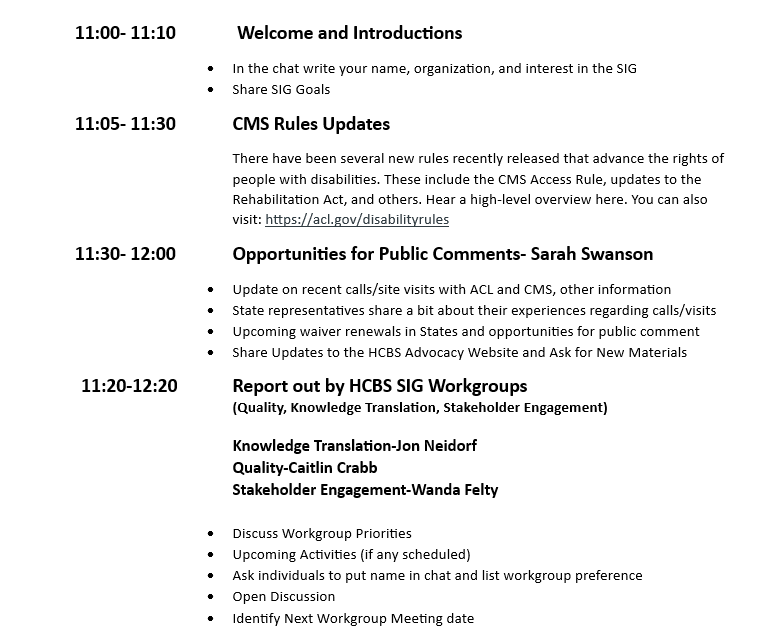 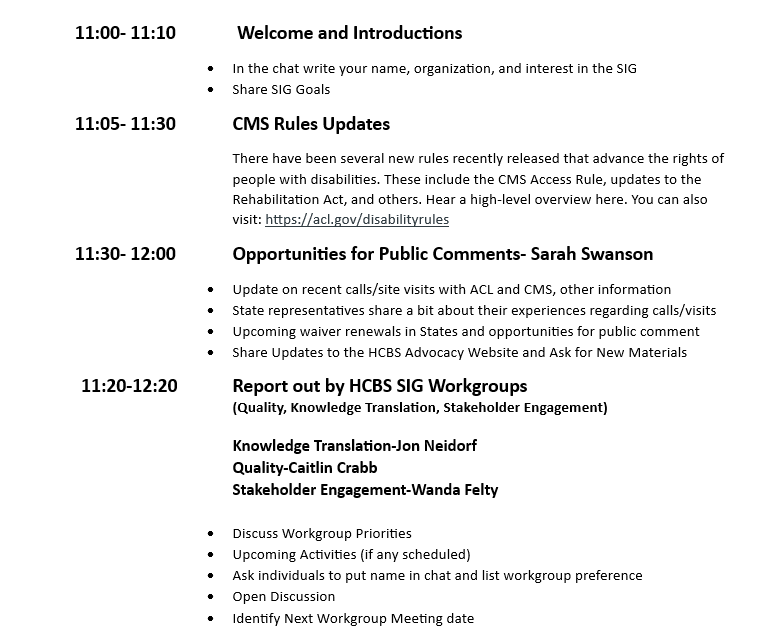 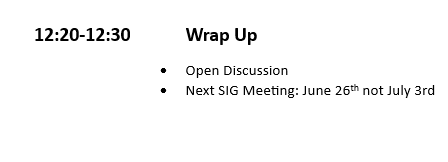 HCBS SIG Goals
Identify best practices related to compliance with the CMS HCBS Settings Rule

Stay current on ACL and CMS actions and priorities related to the Heightened Scrutiny process and on-going compliance

Learn from other UCEDDs opportunities for contracting
HCBS SIG Goals
Partner with individuals with disabilities and other stakeholders to improve HCBS

Empower people with disabilities and family leaders to actively participate in the public comment period for new waiver applications, waiver renewals, and activities related to compliance with the HCBS settings rule

Leverage waiver services available to support the full inclusion of people who need Long-Term Services and Supports (LTSS) and their families
Updates
New Rules by the Centers for Medicare and Medicaid Services  (CMS)

Access Rule
504 Rehabilitation Act
Other
Updates
CMS’ Access Rule

ACL Website on Access Rule:
https://acl.gov/news-and-events/acl-blog/medicaid-access-rule-historic-regulation-strengthen-home-and-community

CMS Website on Access Rule:
https://www.cms.gov/newsroom/fact-sheets/ensuring-access-medicaid-services-final-rule-cms-2442-f
Updates
Opportunities for Involvement
In your state
Medicaid Advisory Committee
Beneficiary Advisory Council (BAC)
Interested Parties Advisory

Engaged in how this rule gets implemented
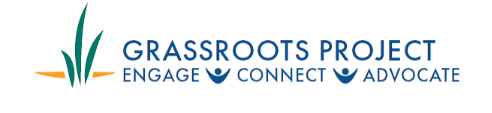 AUCD’s Workplan
“The Grassroots Project”
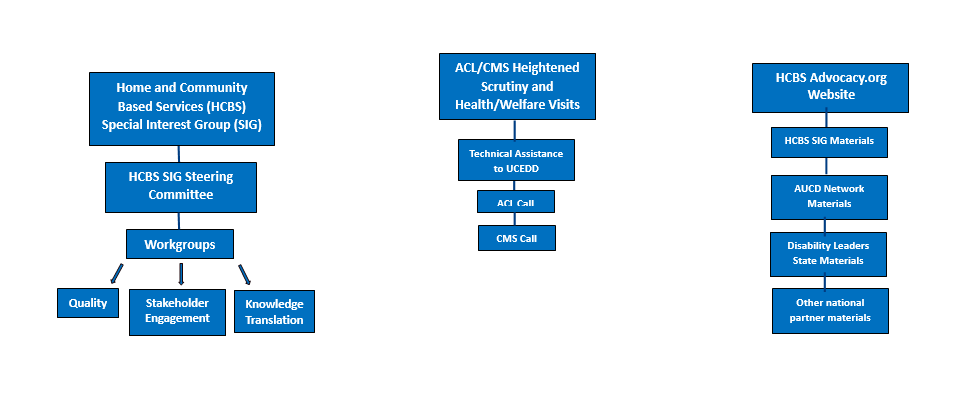 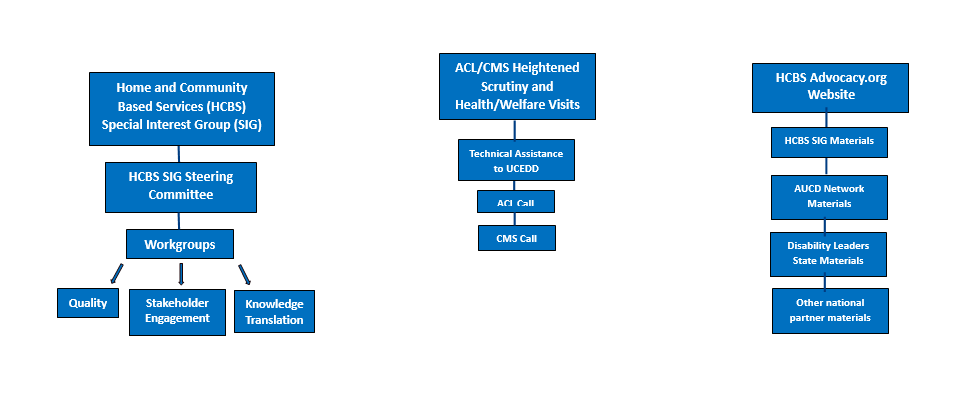 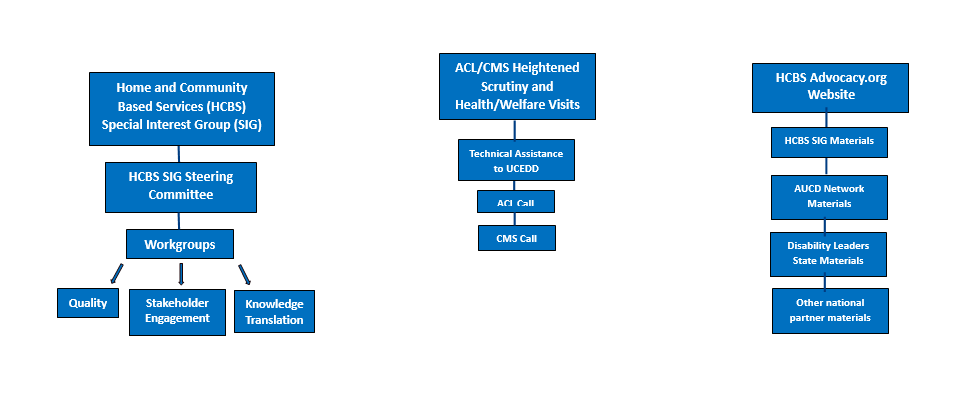 11
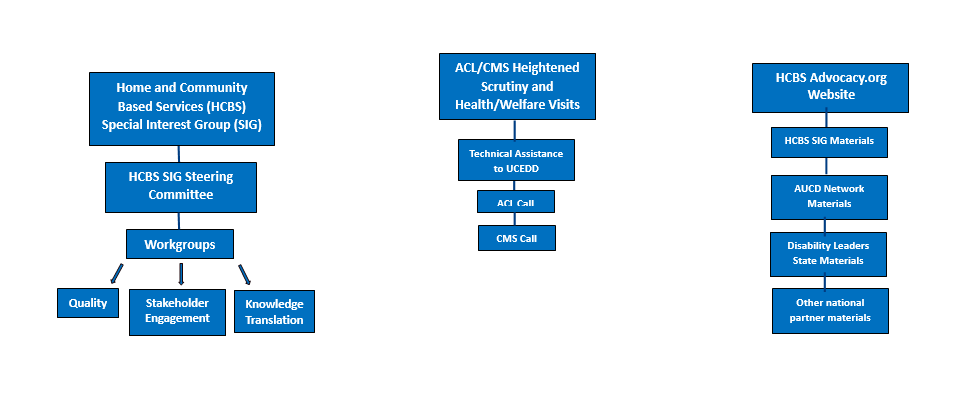 Invitation to Monthly Meetings

June 26
August 7
September 4	
October 2
November 6
Dec 4
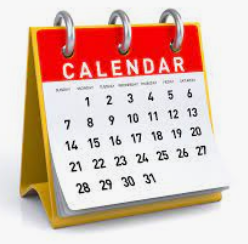 Registration Link: 
https://us06web.zoom.us/meeting/register/tZIscOqoqTgsHddu-70AiNbzaMyUDFHuVrIh#/registration
12
The Grassroots Project
Opportunities for Stakeholder Engagement and Public Comments
CMS Calls and State Visits
Medicaid Waiver Public Comment Periods
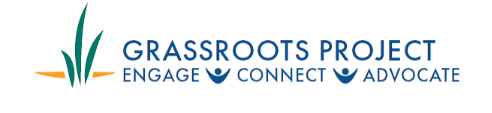 13
CMS Calls and State Visits
An opportunity to share what’s going on in your state

Share concerns with state leadership and CMS

Get technical assistance from ACL leadership
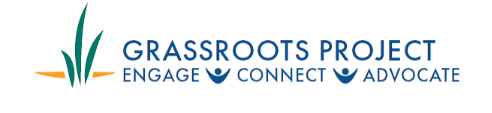 14
[Speaker Notes: The HCBS Settings Rule is all about Human and Legal Rights for people in need of LTSS.  (There is confetti in the background of this statement)]
CMS State Visits
2 Different CMS Divisions with different focus:

	MCOG: Health & Welfare Visits
      MBHPG: HCBS Visits 
		(HCBS Settings Rule Compliance)
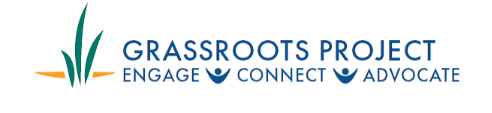 15
CMS State Visits
KEY:
* = MCOG Health and Welfare Visit	^ = MBHPG HCBS Visit
CA - June 2023^
GA - April 2024 ^
ID - Sept. 2023^
IL - Oct. 2022^
IN - Nov. 2022^
IA - June 2024
KS - March 2023
MI - July 2024^
MN - July 2022^
NH - May 2024*
NM - Sept. 2024^
NY - July 2023^
OH - May 2022^
OR - April 2023^
PA - Feb. 2024*
SC - Jan. 2023^
SD - May 2024^
TN - March 2024*
TX - Feb. 2023^
VT - June 2022^
VA - March 2024*
WA -  Sept. 2023*
WI - July 2022 ^
16
CMS State Visits
Key Steps
UCEDD contacts will get email by ACL Leadership

I will reach out to see if you want to meet

ACL call to offer technical assistance

CMS call with state stakeholders who share
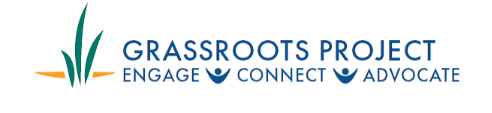 17
Medicaid Waivers
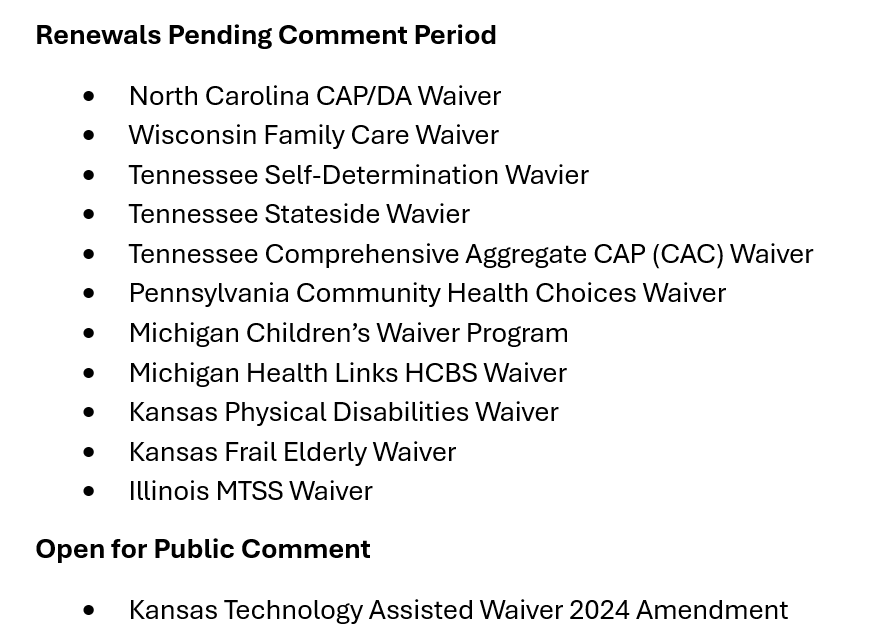 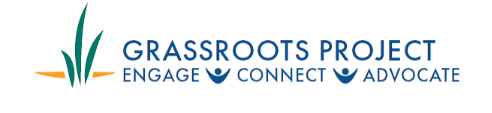 18
Medicaid Waivers
Waivers under review by CMS:
Colorado Developmental Disabilities Waiver
Colorado Supportive Living Services Waiver
Colorado Children’s Residential Habilitation Waiver
Colorado Children’s Extensive Supports Waiver
Delaware DDDD Lifespan Waiver
Iowa Intellectual/Developmental Disabilities Waiver
Kansas I/DD Waiver
Kansas Brain Injury Waiver
Louisiana Supports Waiver
Louisiana Children’s Choice Waiver
Maine for Members with Brain Injury Waiver
Maryland Waiver for Children
Massachusetts Traumatic Brain Injury Waiver
Missouri Brain Injury Waiver
North Carolina Innovations Waiver
Ohio Assisted Living Waiver 2023 Amendment
Ohio IO Waiver 2023 Amendment
Oregon Medically Fragile Waiver
Oregon Behavioral ICF/IDD Waiver
Virginia Community Living Waiver
Florida DD Individual Budgeting Waiver
Missouri Independent Living Waiver
North Dakota IDD HCBS Waiver
Utah Acquired Brain Injury Waiver
19
Medicaid Waivers
Collecting past public comments to send to HSRI for review

Host Office Hours to ask questions

Work in coalitions to submit comments
20
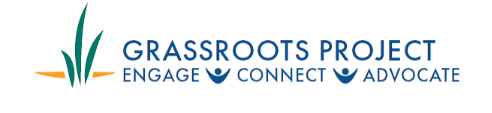 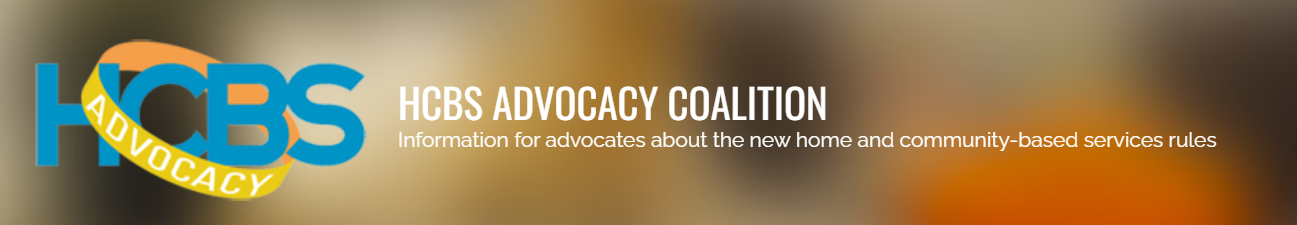 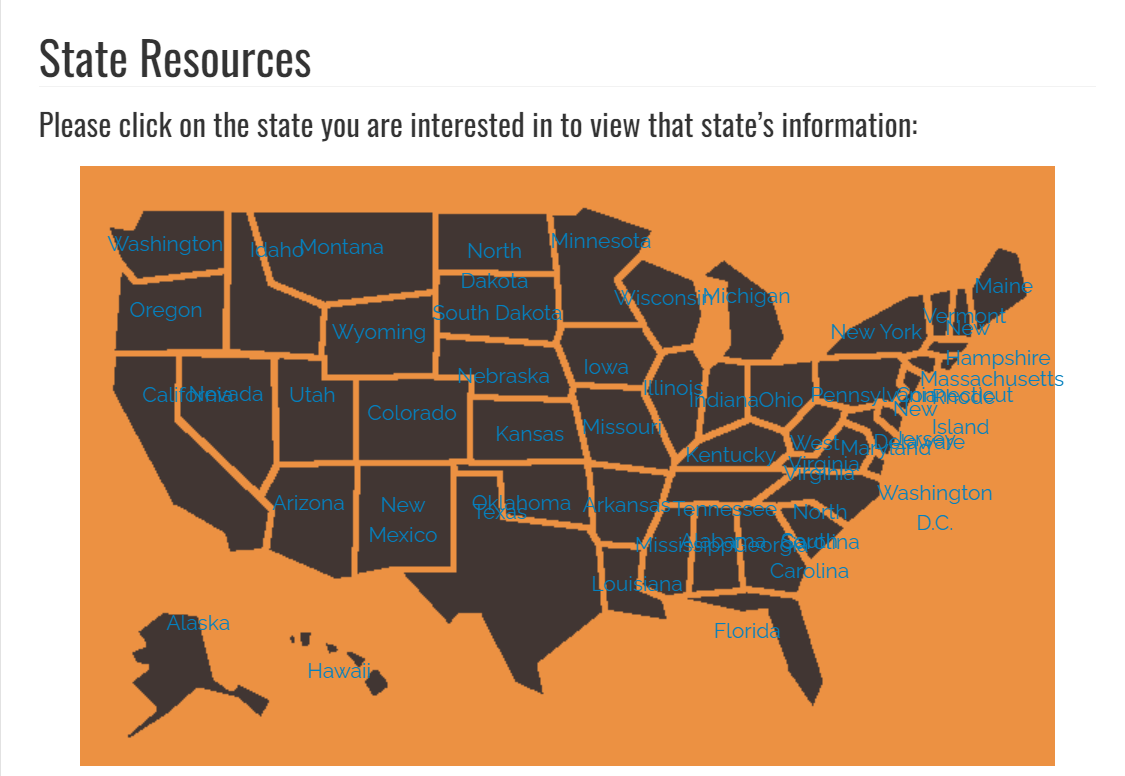 21
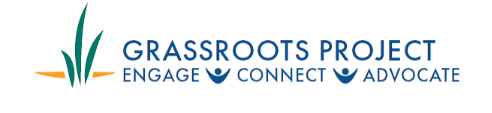 HCBS SIG Workgroups
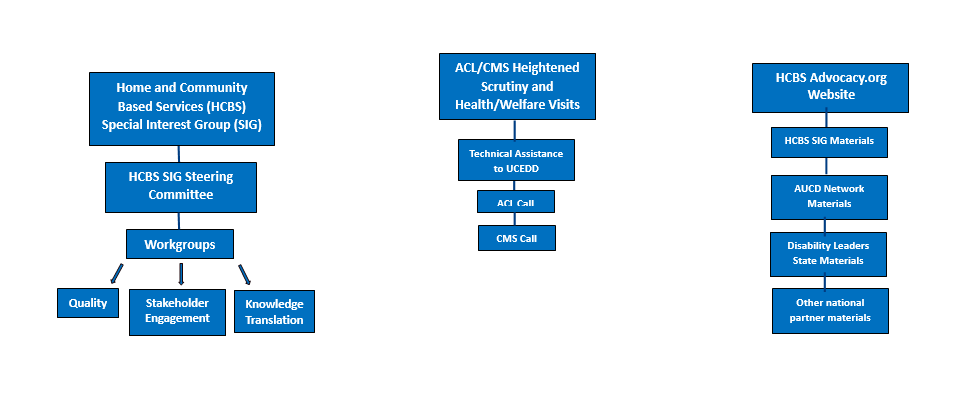 22
Knowledge Translation
Chair: Jon Neidorf
The knowledge translation (KT) workgroup will share tools people can use to make public comments on waivers that are up for renewal. We will help advocates share information in a way that policymakers can understand and improve services. These products will also be accessible so people with disabilities can understand and use them.

Next workgroup meeting on June 20.

For information: Jon Neidorf <jneidorf@umn.edu>
Quality
Chair: Caitlin Crabb
The Quality Workgroup aims to support self-advocates in understanding what quality means and how to advocate for better quality within their Medicaid Home and Community-Based Services (HCBS) waivers. The first activity of the Workgroup will be to define quality in the context of HCBS waivers in an accessible manner. Then, the Workgroup will identify an area or two of focus as it relates to quality within Medicaid Home and Community-Based Services (HCBS) waivers. The focus area(s) may derive from the HCBS Settings Rule; the HCBS Access Rule; or other areas that workgroup members identify as important. Once the focus area(s) have been identified, members will work together to identify accessible products/activities to develop in support of the focus area(s).
Tentatively scheduled for the third Tuesday of the month from 1-2pm CT
For more information contact: Caitlin Crabb <ccrabb2@uic.edu>
Stakeholder Engagement
Chair: Wanda Felty
Support stakeholders in advocacy 
Keep stakeholders informed on opportunities to make comments
Provide examples of opportunities for advocacy and leadership (individual and at a systems-level)
Help develop materials written in plain language so it’s accessible to everyone
Provide examples of public comments so that people receiving HCBS have the life they desire.
Teach researchers how they can provide information to stakeholders on quality in plain language
Provide a resource list of individuals and organizations where stakeholders can get more information and get connected
Monthly meeting: To be determined
For more information contact: Felty, Wanda (HSC) <Wanda-Felty@ouhsc.edu>
The AUCD HCBS SIG
News From the Network


Any Innovations?
Cool things to share?
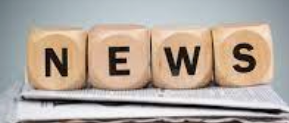 The AUCD HCBS SIG
News From the Network

What do you want to 
learn more about?
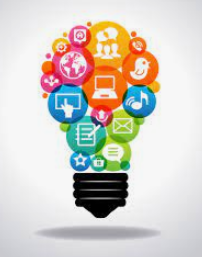 The AUCD HCBS SIG
Any Questions?
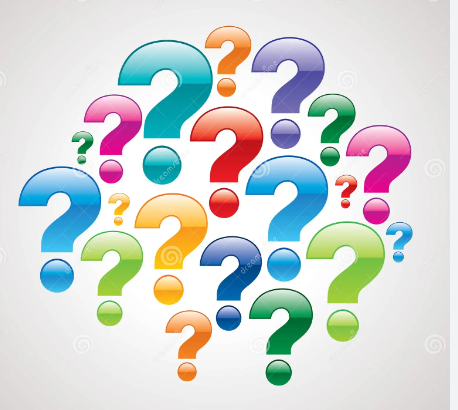 The AUCD HCBS SIG
Please Help Us By
Completing this Survey:

 Engagement Survey
The AUCD HCBS SIG
Next Meeting Date:

June 26, 2024 
from 11-12 CT
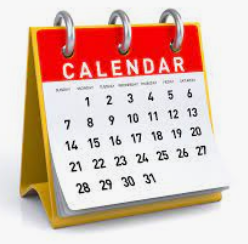